Town of Ayer Population Growth 2010-2020
What Qualifies as Low Income?
Federal Poverty Rate 					$14,580
Massachusetts Extremely Low-Income Rate	$26,400

Ayer/Boston-Cambridge-Quincy Income Rates
Extremely Low-Income Rate				$31,150
Low-Income Rate						$51,950
Moderate-Income Rate					$82,950
Ayer Household Income
13.6% of Ayer Seniors (65 and older) are at or below the Federal Poverty Level
Ayer Household Income Limits 2023
Household Size		Low Income Limit		Mod Income Limit

-1-Persons		                    $ 51,950 / year                                    $ 82,950 / year
 
-2- Persons			  $ 59,400 / year		         $ 94,800 / year
 
-3- Persons			   $ 66,800 / year		         $ 106,650 / year
 
-4- Persons			   $ 74,200 / year		         $ 118,450 / year
 
-5- Persons			   $ 80,150 / year		         $ 127,950 / year
 
-6- Persons			   $ 86,100 / year		         $ 137,450 / year
 
-7- Persons			   $ 92,050/ year		         $ 146,900 / year
 
-8- Persons			   $ 97,950/ year		         $ 156,400 / year
 
 
 
 
 
 
 
*Low Income – 50% AMI (Area Median Income)
  Moderate Income – 80% AMI
Housing Stock Comparison by Type
    Ayer, Groton, Harvard, Littleton & Shirley
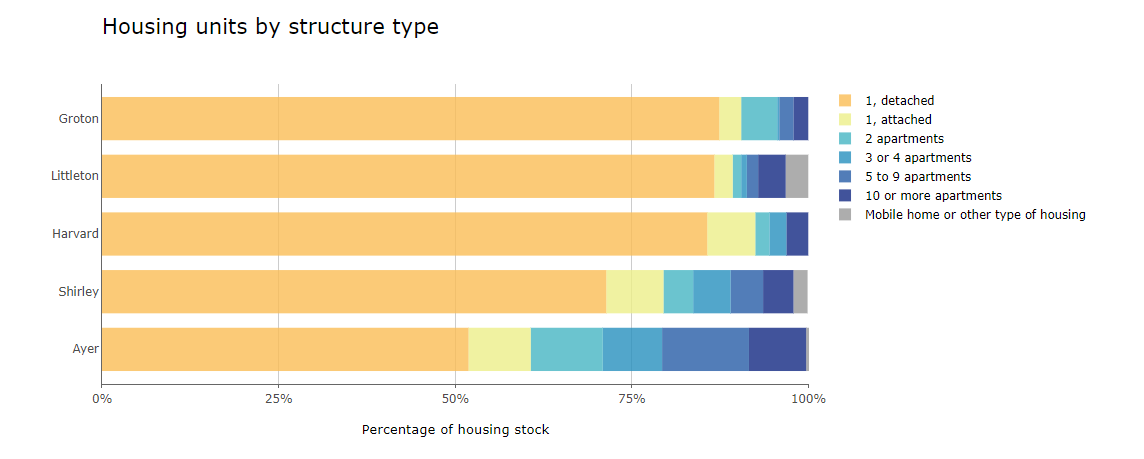 Mass Housing Partnership DataTown
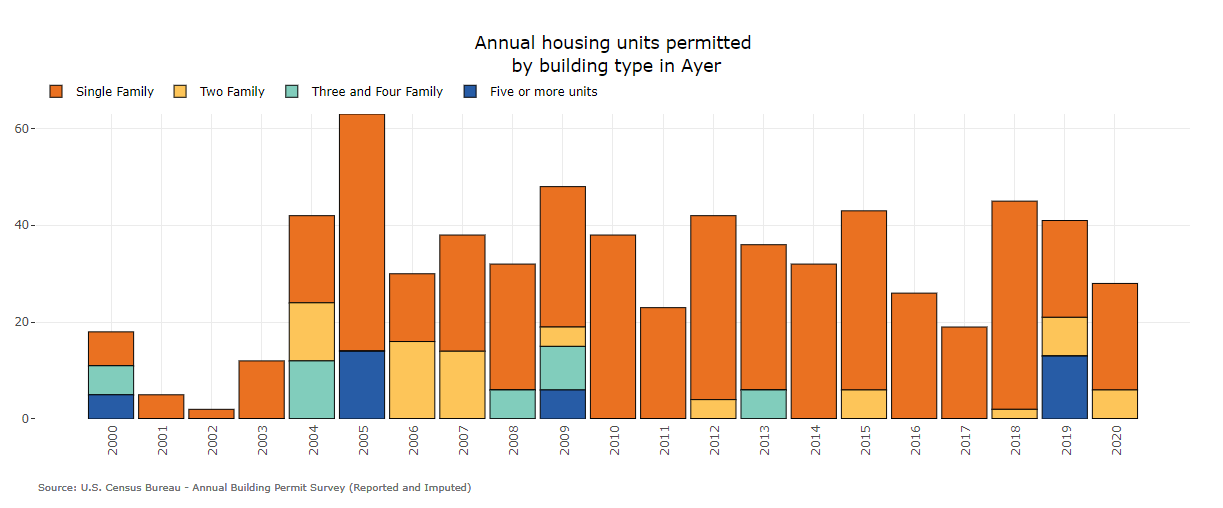 Mass Housing Partnership DataTown
The Importance of Housing Diversity

A wide variety of housing types enables people of different means and at different stages of life to have viable housing options within a community.
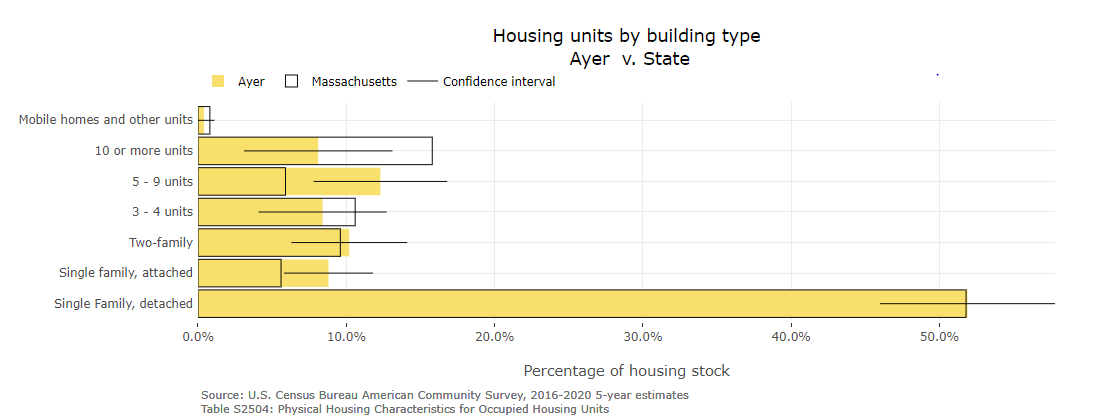 Mass Housing Partnership DataTown